Lección 09
28 de mayo 2022
JACOB, EL SUPLANTADOR
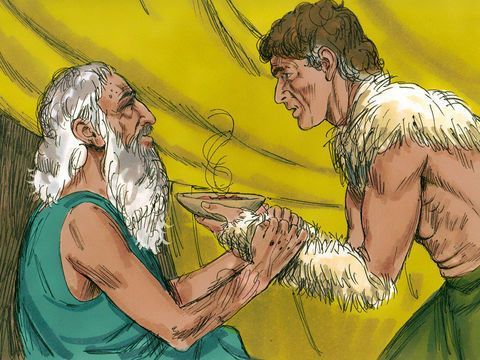 TEXTO CLAVE:  Génesis 27:36
Escuela Sabática – 2° Trimestre de 2022
I. OBJETIVO: ¿Qué aprendizaje debo lograr?
Aprender a ser un discípulo que crece, a pesar de sus errores y permite ser guiado por Dios. 
APRENDIZAJE  POR  NIVELES:
SABER  entender sobre el carácter de Isaac, Rebeca, Jacob, Esaú y de Labán.
SENTIR el deseo crecer en la fe y ser guiado por Dios.
HACER la decisión de ser paciente y fervoroso en sus oraciones.
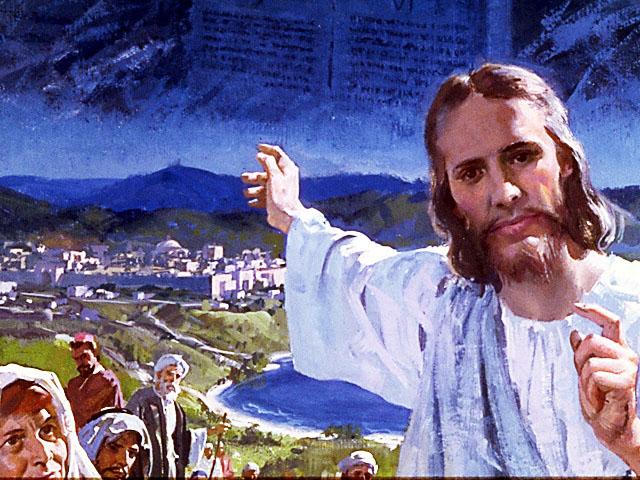 EL MÉTODO, O ESTRATEGIA M.: ¿Cómo enseñar? 
¿Qué camino seguir con el alumno?
1° MOTIVA: ¿Qué debo SER?
 Motivar el logro de una capacidad, un aprendizaje, que puede ser los rasgos del carácter de Cristo Jesús. 

2° EXPLORA: ¿Qué debo SABER?
Buscar información, procesarlo, comprender, sintetizar y generalizar, o encontrar principios.

3° APLICA: ¿Qué debo SENTIR?
Sentir el deseo de aplicar los conocimientos descubiertos en la vida.

4° CREA: ¿Qué debo HACER?.
Tomar la decisión  de crear oportunidades para vivir lo aprendido y compartirlas.
LA ESTRATEGIA METODOLÓGICA. 
¿Qué estrategia nos da Dios para el aprendizaje?
La escuela sabática, cuando es bien dirigida, es uno de los grandes instrumentos de Dios para traer almas al conocimiento de la verdad. No es el mejor plan que solo los maestros hablen. Ellos deberían inducir a los miembros de la clase a decir los que saben. Y entonces el maestro, con pocas palabras y breves observaciones o ilustraciones debería imprimir la lección en sus mentes. (Consejos sobre la Obra de la Escuela Sabática, 128)
.
II. MOTIVAR: ¿Cómo despertar interés para aprender?
Con preguntas motivadoras, presentando necesidades y casos de la vida:
¿En qué se diferencia Betel de Babel?

¿Qué lecciones aprendió Jacob en la tierra de Labán?

 ¿De qué manera venció su temor y fue vencedor Jacob?
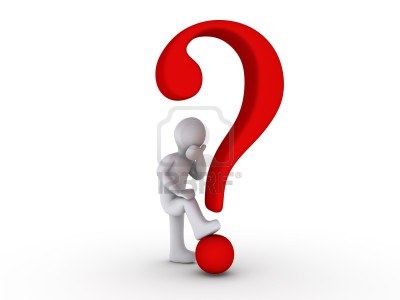 III. EXPLORA: 1. ¿En qué se diferencia Betel de Babel? Génesis 28:10- 22
BETEL, es el lugar del encuentro de Jacob con Dios, lugar donde Dios, le mostró en su sueño, una escalera que se apoyaba en la tierra, y su cabeza tocaba el cielo, los ángeles subía y bajaban por la escalera. Dios le dijo: “Yo soy el Señor, el Dios de Abraham… yo estoy contigo, te guardaré por dondequiera que vayas.” (Gén. 28:13-15)
BABEL, es el lugar donde los seres humanos construyeron una torre para llegar al cielo. (Gén. 11:4)
La escalera de Betel representa a Cristo Jesús, el medio para llegar al cielo; Babel representa el esfuerzo humano para llegar al cielo; llegar al cielo por esfuerzo humano es imposible. (GEB 95)
2. ¿Qué lecciones aprendió Jacob en la tierra de Labán? Génesis 29 y 30
Confiar más en Dios, Jacob vio por experiencia que Dios le conducía en su viaje, le hace un buen encuentro con su tío Labán, conforme a la promesa recibida en Betel, Dios le había dicho que él estaría con él y le guardaría por donde quiera que vaya. (Gén. 28:15)
La otra lección es, que, lo que se siembra se cosecha. Si engañamos, seremos engañados también; Jacob había engañado a su padre; fue engañado por su tío Labán con entregarle a Lea en vez de Raquel. (Gén. 29:25)
Dios nos sacará de toda dificultad, confiemos en él.
3. ¿De qué manera venció su temor y fue vencedor Jacob?  Génesis 24
Mediante su fe, o su confianza en Dios, se aferró a las promesas de Dios y fue vencedor.
Dios conoce nuestras dificultades. Existía una actitud negativa de los hijos de su suegro y “el semblante de Labán no era con él como antes, entonces el Señor le dijo a Jacob: Vuélvete a la tierra de tus padres...”(Gén. 31:3)
En el camino Jacob tuvo temor de su hermano que venía con 400 hombres. Entonces Jacob oró: “Dios de mi padre Abraham… me dijiste: vuelve a tu tierra y a tu parentela, te haré bien.” (Gén. 32:7-9) Una noche tuvo una lucha y fue vencedor. (Gén. 32:28)
IV. APLICA:¿Qué debo sentir al recibir estos conocimientos?
El deseo de ser vencedor, a pesar de mis debilidades, confiando en las promesas de Dios.
	¿Deseas aferrarte en las promesas de Dios para ser vencedor?
    ¿Cuál es tu decisión?

V. CREA: ¿Qué haré para compartir esta lección la próxima semana?  Crear  oportunidades para compartir la experiencia de Jacob y como fue vencedor por fe. Amén
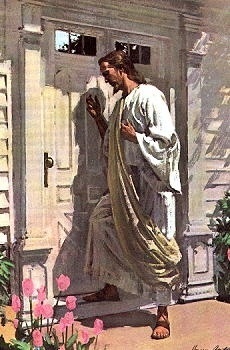 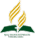 Recursos
Escuela Sabática
Créditos
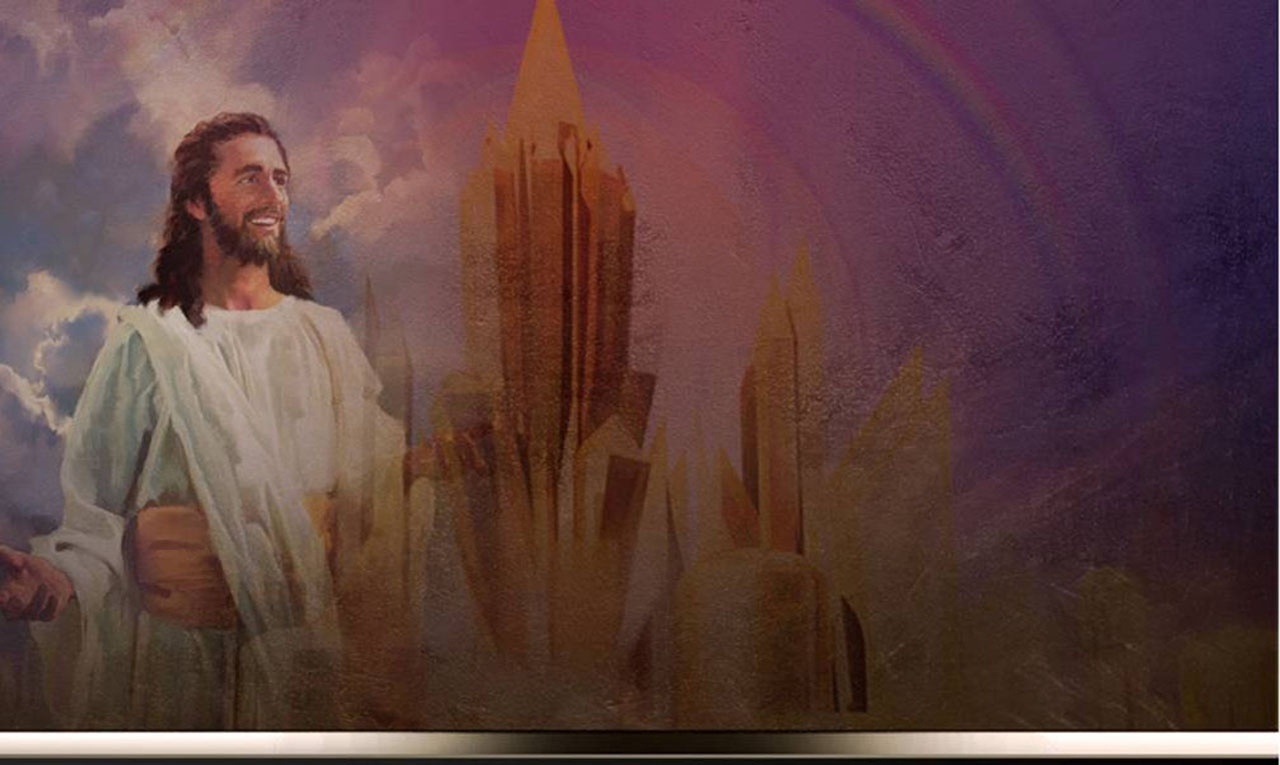 DISEÑO ORIGINAL
Lic. Alejandrino Halire Ccahuana 
http://decalogo-janohalire.blogspot.com/p/escuela-sabatica.html 

Distribución
Recursos Escuela Sabática ©

Para recibir las próximas lecciones inscríbase enviando un mail a:
www.recursos-biblicos.com
 Asunto: Lecciones en Powerpoint


RECURSOS ADVENTISTAS
Recursos gratuitos 

http://decalogo-janohalire.blogspot.com/

https://www.slideshare.net/ahalirecc